SUCCESS STORY
CASE STUDY
CHALLENGE
SOLUTION
Kauri is supplying innovative winemaking products to winemakers throughout Australia and New Zealand. Innovative Products from Quality Suppliers, combined with excellence in Logistics, Customer Service and Technical Support are all key features of their offering to the wine and wider beverage industry.
Kauri has faced the interoperability issue while building their purchase process that included the e-commerce website and the integration with internal systems from GoldMine that handle the finance and customer base.
The ordering system task was to correctly process the business-critical complicated orders that would include different discount levels and properly operate in the international environment of the business.
The implementation of Javonet allowed Kauri to integrate successfully and with the highest performance the Web Portal with Financial system and GoldMine CRM.
This allowed for the synchronization of all the stand-alone systems which were previously operating separately. The native integration between Java and .NET allowed as well for the full automatization of the previously manual processes.

Thanks to our solution the system has also been updated with new functionalities which were not achievable with alternative approaches (i.e. direct queries or implementing the solutions in other programming languages).

All the alternative approaches proved to be either more expensive or not well supported.
The big advantage of Javonet with the purchased license type was the possibility to utilize it in customers’ other projects as well.
Integration of Java Web Portal with GoldMine CRM and Financial System
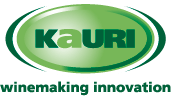 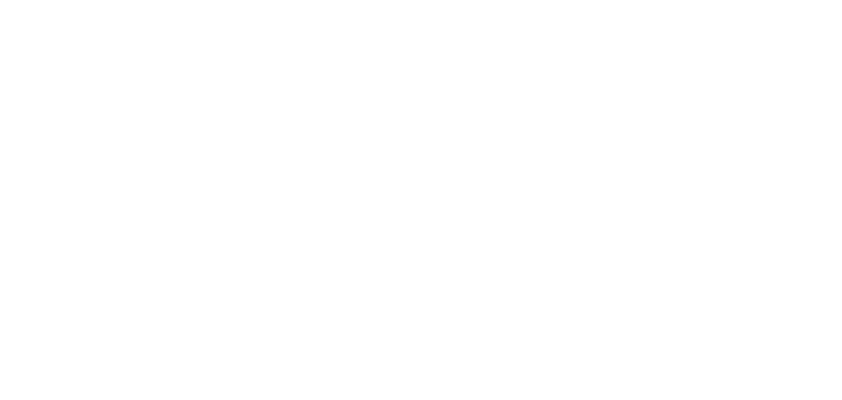 javonet.com
CASE STUDY
Javonet is the leading native integration technology between .NET and Java
Integration of Java Web Portal with GoldMine CRM and Financial System
“Javonet has turned out to everything it promised and more - allowing us to automate quickly and free up staff to be more productive.” 
~ Gordon Smart – General Manager
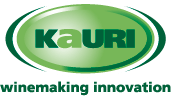 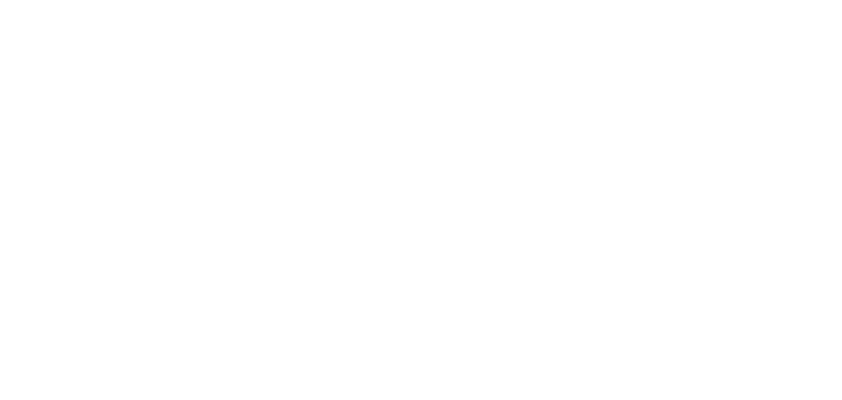 javonet.com
CASE STUDY
Javonet is probably the best Java to .NET bridge.
Integration of Java Web Portal with GoldMine CRM and Financial System
Javonet is the lightest and the simplest Java and .NET native integration framework. It allows to load and use any .NET DLL from Java code - within the same process and with extremely high performance.

The tool can be used in countless scenarios, saving time, effort and costs required to quickly re-use or share the .NET logic with Java. See the sample scenarios below:
Access any custom .NET library from Java
Use third-party .NET back-end components in Java
Access mathematical, statistical and financial algorithms
Control any physical devices with .NET SDK or driver from Java
Embed .NET UI controls in Java
Use .NET DLLs in Java applets
Access any C++/COM objects from Java
Use .NET UI frameworks like WPF or WinForms from Java
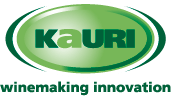 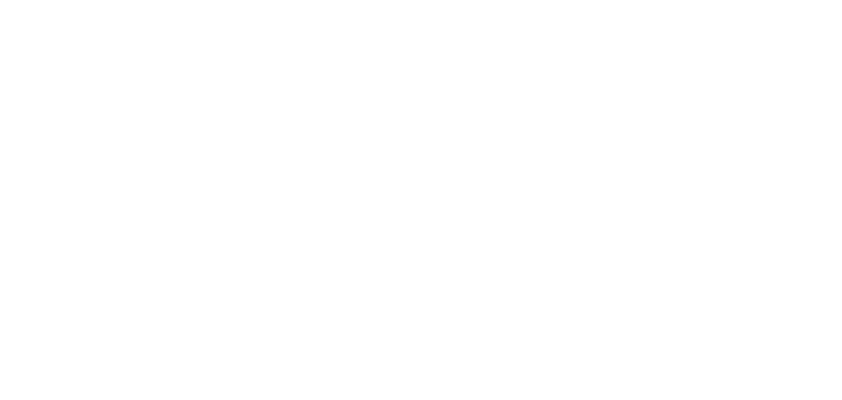 javonet.com
CASE STUDY
Start using .NET libraries in your Java projects today.
Integration of Java Web Portal with GoldMine CRM and Financial System
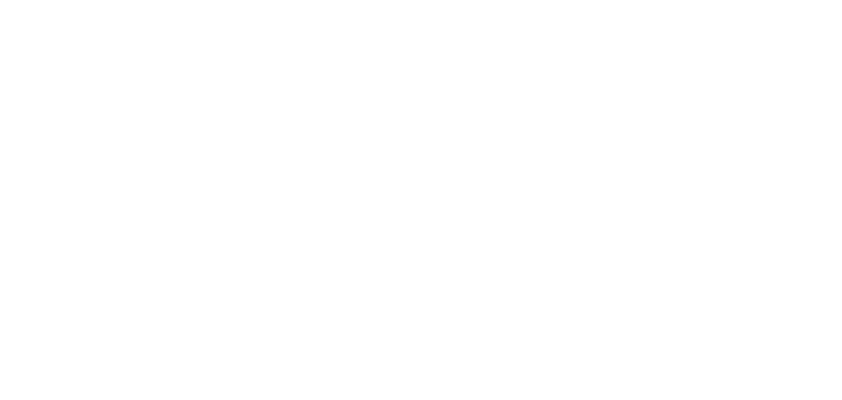 Javonet – Native Java to .NET Bridge
http://www.javonet.com

Quick Start Guide
https://www.javonet.com/quick-start-guide/

Download Java JAR
https://www.javonet.com/signup-for-trial/
Javonet Technical and Sales Support

Phone: +1 (415) 422-9377
Email: support@javonet.com
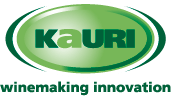 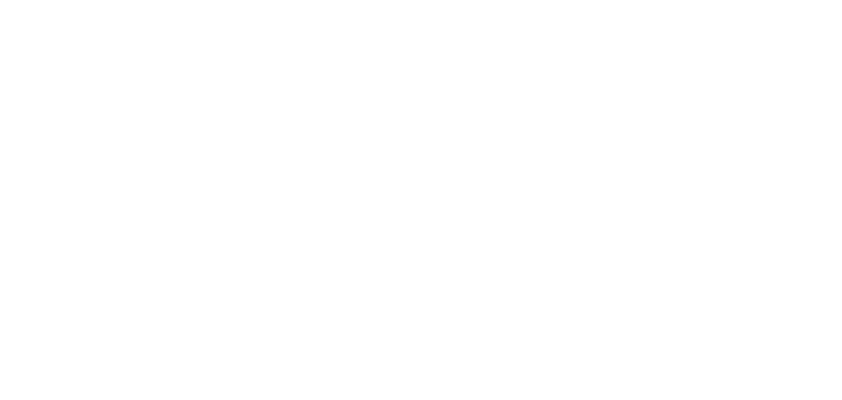 javonet.com